MACE离线软件开发进展
赵诗涵，2022/07/31
目录
概况
近期开发进展：MACE::Environment
界面/接口
环境（MACE::Environment::(...)）
命令行界面（MACE::Environment::CLI::(...)）
输出控制（MACE::Environment::VerboseLevel）
MPI和G4的奇妙联动（MPIRunManager）
G4界面的简单封装（MPIExecutive）
特性
资源管理（MACE::Memory::(...)）
信号处理/栈踪
杂项功能特性（MACE::Utility::(...)）
安装与跨平台性
Linux
Windows
一个ROOT的bug
Mac
编译选项
目录
概况
近期开发进展：MACE::Environment
界面/接口
环境（MACE::Environment::(...)）
命令行界面（MACE::Environment::CLI::(...)）
输出控制（MACE::Environment::VerboseLevel）
MPI和G4的奇妙联动（MPIRunManager）
G4界面的简单封装（MPIExecutive）
特性
资源管理（MACE::Memory::(...)）
信号处理/栈踪
杂项功能特性（MACE::Utility::(...)）
安装与跨平台性
Linux
Windows
一个ROOT的bug
Mac
编译选项
提议/规划：
已确定实际需求，需要设计一个模块负责这项功能。
早期开发：
初步开发期，具有尚不完善的功能，设计未完全确定。
中期开发：
积极开发期，已完善相当一部分，规划和目标基本明确。
后期开发：
已成熟，功能基本完善，进入维护期。不再有大的变更。
概况
验证性模拟/早期开发（毛语哲，2020.01 - 2021.05）（Repo: YuzheMao/PSI）
启动实验设计/离线软件规划（2021.05 - 现在）（Repo: 赵诗涵/MACE）
应用层开发现状（2021.05 - 现在）：
Muonium输运模拟子程序（我，后期开发）
MCP模拟子程序（高能所妙晗，中后期）
实验整体模拟子程序（我，中期开发）
漂移室重建子程序（我，早期开发）
事例显示（白爱毓，早期开发）
晶体闪烁体量能器模拟子程序（王世摄，早期）
漂移室模拟子程序（提议/规划）
输运线模拟子程序（提议/规划）
说明（生命周期）：
MACE
framework
simulation
reconstruction
概况
抽象层开发情况（2021.09 - 现在）：
可扩展的数据模型（中后期）
描述和构造分离的几何框架（中后期）
G4的MPI界面和封装（中期开发）
环境框架（中期开发）
杂七杂八的编程用功能特性和小轮子（中期，持续）
命令行界面框架（早期开发）
统一的电磁场框架（提议/规划）
数据分析框架（提议/规划）
抽象层
应用层
抽象层开发时间线：
早期：耦合开发，抽象层不明确
2021.11：抽象层分离，产生初步设计
2022.07：抽象层初步完善
目录
概况
近期开发进展：MACE::Environment
界面/接口
环境（MACE::Environment::(...)）
命令行界面（MACE::Environment::CLI::(...)）
输出控制（MACE::Environment::VerboseLevel）
MPI和G4的奇妙联动（MPIRunManager）
G4界面的简单封装（MPIExecutive）
特性
资源管理（MACE::Memory::(...)）
信号处理/栈踪
杂项功能特性（MACE::Utility::(...)）
安装与跨平台性
Linux
Windows
一个ROOT的bug
Mac
编译选项
MACE::Environment
设计动机：
资源管理
如：各种各样的单例（包括按标准单例模式设计的（如作为G4Particle的Muonium和AntiMuonium，各种G4的messenger），和不按标准单例模式设计的（如MPIRunManager和G4的各种Action，需要显式的生存期控制）），建立一个环境可以方便地通过RAII来管理它们（保证不重复构造，保证释放）。
通用实体的创建和获取，比如VerboseLevel。
一些通用初始化：命令行界面，MPI等。
对MPI的封装
套一个环境可以自动控制MPI_Init和MPI_Finalize的发生，并且保证调用正常返回。
缓存一些常用的MPI_COMM_WORLD相关的量（rank，size等），使用时减少MPI函数调用。
信号处理
MACE::Environment
模式：
单例：环境只初始化一次，不允许环境套娃。重复初始化抛异常。
显式构造：用户控制环境的初始化在主函数开头发生，需要明确的生存期。
意味着非标准单例，公开的构造函数。
RAII：初始化动作发生在构造函数，回收动作发生在析构函数。
非静态：不允许静态生存期（MPI_Init需要发生在主函数栈顶之上）。
明确环境的使用方法：静态生存期的环境可能不具有期望的行为。
静态环境在main出栈后释放单例，可能发生段错误：因为这些单例在堆上，却被一个不含太多初始化顺序知识的静态对象管理，导致单例的释放顺序和其他静态对象的析构顺序不协调，可能在析构时非法访问。
目前实现
目前实现了两种环境：
BasicEnvironment，基础环境：
管理单例对象；
实际的动作由Memory命名空间下的一些类完成，环境只持有/释放它们。
翻译命令行参数（可选）；
参数的添加等动作由CLI完成，环境只令可选传入的CLI执行翻译动作。
初始化和查询VerboseLevel；
MPIEnvironment，MPI环境：
包括基础环境的所有功能；
负责MPI_Init和MPI_Finalize；
保存世界通信域（MPI_COMM_WORLD）中当前进程的rank和通信域大小，后续查询简化到单次寻址（减少函数调用，对缓存友好）。
用法
用法非常简单，在程序的主函数最前面开一个Environment对象即可：





如果需要命令行界面，再传一个对应的CLI对象，而不是空初始化列表：







对大部分应用，初始化环境是要求的。因为很多时候会用到被环境管理的对象。
int main(int argc, char* argv[]) {
    MACE::Environment::MPIEnvironment mpiEnvironment(argc, argv, {});

    (正文...)

    return EXIT_SUCCESS;
}
int main(int argc, char* argv[]) {
    MACE::Environment::CLI::Geant4CLI cli;
    MACE::Environment::MPIEnvironment mpiEnvironment(argc, argv, cli);

    (正文...)

    return EXIT_SUCCESS;
}
目录
概况
近期开发进展：MACE::Environment
界面/接口
环境（MACE::Environment::(...)）
命令行界面（MACE::Environment::CLI::(...)）
输出控制（MACE::Environment::VerboseLevel）
MPI和G4的奇妙联动（MPIRunManager）
G4界面的简单封装（MPIExecutive）
特性
资源管理（MACE::Memory::(...)）
信号处理/栈踪
杂项功能特性（MACE::Utility::(...)）
安装与跨平台性
Linux
Windows
一个ROOT的bug
Mac
编译选项
命令行界面
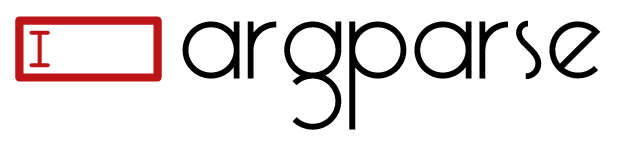 https://github.com/p-ranav/argparse
实现了统一的命令行界面（Command Line Interface，CLI）框架，提供可扩展的定制CLI的方法。事实上是对argparse的封装，参数的翻译和配置由它提供。
对C++的命令行界面有常见几个处理方案：自己写（造这种轮子并不划算）、用boost::program_options（boost库太大，只用这一个功能不划算，还提高了安装门槛）、或者用其他小型开源库（安装容易，可以让cmake自动下载）。
市面上可用的千星库不是很多，我在几个之间选了argparse：因为是单头库（不用编译）、足够泛化（基于std::any实现，参数类型可以任意）、星星够多，并且版本够高，应该足够稳定。
CLI的使用
一般用法：构造一个CLI对象并传给Environment即可，CLI构造时添加选项，Environment构造时翻译参数。比如：



如果不依赖Environment，也可手动调用ParseArgs。
要增加程序特定的选项也不困难，在构造CLI之后、翻译之间使用AddArgument即可。
也可以手动继承CLI并在构造函数中调用AddArgument。
int main(int argc, char* argv[]) {
    MACE::Environment::CLI::Geant4CLI cli; // 构造CLI
    MACE::Environment::MPIEnvironment mpiEnvironment(argc, argv, cli); // 翻译参数
    // 翻译后可通过内部argparse对象获取参数
    auto something = cli.GetArgParser().get<SomeType>("--someopt");
}
CLI：示例
现有两个CLI：BasicCLI和SimulationG4CLI，SimulationG4CLI如下







BasicCLI目前只有选项-V --verbose。可随时扩展。
Usage: ./xxxxx [options] macro 

Positional arguments:
macro         	Run the program with it. If not provided or empty, run in interactive session with default initialization. [default: ""]

Optional arguments:
-h --help     	Show help message and exit.
-v --version  	Print version and exit.
-V --verbose  	Set verbose level. (-1: quiet, 0: error, 1: warning, 2: verbose, 3: more verbose)
-i --interact 	Run in interactive session even if a macro is provided. The once provided macro will initialize the interactive session, override default.
目录
概况
近期开发进展：MACE::Environment
界面/接口
环境（MACE::Environment::(...)）
命令行界面（MACE::Environment::CLI::(...)）
输出控制（MACE::Environment::VerboseLevel）
MPI和G4的奇妙联动（MPIRunManager）
G4界面的简单封装（MPIExecutive）
特性
资源管理（MACE::Memory::(...)）
信号处理/栈踪
杂项功能特性（MACE::Utility::(...)）
安装与跨平台性
Linux
Windows
一个ROOT的bug
Mac
编译选项
输出详细程度控制：VerboseLevel
Geant4自己内部有一套VerboseLevel控制，但单靠它的体系不足以控制MACE软件的输出。为了方便打log和调试，补充了一套基本兼容的VerboseLevel。
分四个等级：Quiet、Error、Verbose、MoreVerbose。一般情况下从CLI传入，或在无CLI时在Environment构造函数硬编码默认值。通过BasicEnvironment::GetVerboseLevel()获取。
两个方便的宏：
MACE_VERBOSE_LEVEL_CONTROLLED_OUT(verboseLevel, Threshold, out)
通过传入的verboseLevel（变量）、指定的Threshold，控制是否输出。
如 M..._OUT(verbose, Verbose, std::cout) << "Hello, world!" << std::endl; 只在verbose>=VerboseLevel::Verbose的时候有输出。
MACE_ENVIRONMENT_CONTROLLED_OUT(Threshold, out)
同上，除了使用 BasicEnvironment::GetVerboseLevel() 作为控制，而不是手工传入。
目录
概况
近期开发进展：MACE::Environment
界面/接口
环境（MACE::Environment::(...)）
命令行界面（MACE::Environment::CLI::(...)）
输出控制（MACE::Environment::VerboseLevel）
MPI和G4的奇妙联动（MPIRunManager）
G4界面的简单封装（MPIExecutive）
特性
资源管理（MACE::Memory::(...)）
信号处理/栈踪
杂项功能特性（MACE::Utility::(...)）
安装与跨平台性
Linux
Windows
一个ROOT的bug
Mac
编译选项
离线软件系统：起个名
小结
G4 + MPI
天然的Geant4和MPI之间的耦合非常糟糕，Geant4并不自带MPI的界面，只在example中提供了一个称作G4mpi的小型库。
G4mpi满足不了需求：使用了MPI的C++界面（MPI-2.2标准后废弃，MPICH和OpenMPI编译时默认不启用，天河2的标准MPI不含C++界面）、分配策略充满惊喜（余数全给rank0，如18000事例分配到384进程：1个382事例和383个46事例，而不是336个47事例和48个46事例）、无Qt GUI（交互显示相对麻烦，但问题不大，交互模式下不并行就好）、随机数种子不防碰撞（用当前随机序列作为计算进程的种子列，不查重）。
虽然G4mpi还提供了一些G4风格的IO和MPI下可用的交互session，但IO我们自己做了、交互模式下不用MPI也罢，目前看来也并不太用得着。
用G4mpi不合适。
G4 + MPI：MPIRunManager
按照现有需要，制作了两个API：MACE::Environment::SimulationG4::MPIRunManager、MACE::Environment::SimulationG4::MPIExecutive。

MPIRunManager使用类似G4RunManager，但为非共享内存的MPI并行（多进程单线程）。
MPIRunManager的功能：MPI下的计算任务分配、随机种子分发、计算时间统计和预测。
主要复写了G4RunManager的启动/结束Run的步骤（用来分发事例、种子/打log），以及启动/结束Event的步骤（用来计时/打log）。

细节可参阅源码。
G4 + MPI：MPIExecutive
目前MPIExecutive只是简单封装了一下标准的Geant4的session的启动流程，和MPI关系确实不大（唯一一次在于判断交互模式下是否在并行，是就抛异常）。
如果后续还是和MPI扯不上关系就要重新命名或者设计。目前看来需求还未超出它的能力。
主要特性是：在MPI下安全启动交互式session（只在串行时允许启动，避免开出几十个gui，这在原先是合法的）、可以直接执行硬编码的command list（用于无macro默认初始化）、可以接受一个CLI对象并按其配置启动对应session。
在CLI的配合下，用法异常简单，可参考SimMACE / SimTarget主函数。
目录
概况
近期开发进展：MACE::Environment
界面/接口
环境（MACE::Environment::(...)）
命令行界面（MACE::Environment::CLI::(...)）
输出控制（MACE::Environment::VerboseLevel）
MPI和G4的奇妙联动（MPIRunManager）
G4界面的简单封装（MPIExecutive）
特性
资源管理（MACE::Memory::(...)）
信号处理/栈踪
杂项功能特性（MACE::Utility::(...)）
安装与跨平台性
Linux
Windows
一个ROOT的bug
Mac
编译选项
离线软件系统：起个名
小结
关于单例
很多类为单例模式（singleton pattern），一个单例类通过一个静态成员函数访问其对象（一般叫Instance()、GetInstance()之类）；
其好处在于严格约束了类的行为，避免跑出多个对象：比如对几何的描述类只能有一份，如果意外被做出了多个对象，那么就出现了冗余。（单一对象）
另一个好处是：单例类自己管理自己的对象，意味着对象可以在随处访问，避免单开一个XxxxManager访问，或者在模块之间各种飞线。（可访问性）
关于单例
标准单例模式的最大问题是：每一单例都要提供自己的Instance()，而它们明显同质化，且不能通过继承实现复用；而且有可能写错。
虽然可以通过一个CRTP模板类实现Instance()函数的复用，但其朴素实现是错的：模板类处在头文件中，其单例性是动态库级别的；
若在未来某个契机下需要使用运行时的动态库加载，而动态库中也实例化了一个模板对象，则会失去单例性：运气好程序直接挂掉，运气不好内存里跑着N个冗余对象产生奇妙bug；
如果要同时克服这两个问题，有两种方案：一是在要编译动态库时令编译器导出符号表，这需要给基类模板添加一些编译器特定的属性；或者用typeid保证单例的唯一性，这样兼容性更好，但需要一个额外对象辅助管理。恰好MACE::Environment可以匹配后者。
关于单例
即：基于Environment，可以设计一个模板单例以供继承，同时还能保证单例的进程唯一性；

另外，在性能上，相比通常的magic static pattern：
这一实现强制单例开在堆上，可以避免静态区膨胀；
对Instance()的调用足够快，和magic static模式开销接近，可能更快：gcc、clang和msvc产生的二进制中都能保证被内联，第一次初始化之后的调用被简化为一次判空和两次寻址。相比之下多一次寻址，但减少一次函数调用。在性能热点处调用也问题不大。
asm. from test/DescriptionIO:

mov    $0x424458,%rbx
mov    (%rbx),%rax
test   %rax,%rax
je     40609c
mov    (%rax),%r15
单例基类的使用
这种单例模板实现起来细节很多，但都可以被完全封装，最终使用方法很简单：
CRTP式继承模板类MACE::Environment::Singleton；
声明MACE::Environment::SingletonFactory为友元。
第二步友元声明是为了向SingletonFactory暴露构造函数，也带来一个额外好处：一行friend声明起到类似双向确认的用处，可以避免错误继承。这在类关系复杂的地方有好处。
另外还实现了一种单例模板：具有公开的构造函数，但保证其唯一性，重复构造抛异常；作为需要单例性但要求明确生存期或明确所有者的东西，例如MPIRunManager、MPIExecutive之类。其实现类似，区别在于只观察但不持有它们的对象。使用方法相同，除了不需要友元声明，因为不负责它们的构造/析构。
目录
概况
近期开发进展：MACE::Environment
界面/接口
环境（MACE::Environment::(...)）
命令行界面（MACE::Environment::CLI::(...)）
输出控制（MACE::Environment::VerboseLevel）
MPI和G4的奇妙联动（MPIRunManager）
G4界面的简单封装（MPIExecutive）
特性
资源管理（MACE::Memory::(...)）
信号处理/栈踪
杂项功能特性（MACE::Utility::(...)）
安装与跨平台性
Linux
Windows
一个ROOT的bug
Mac
编译选项
离线软件系统：起个名
小结
MakeGeometry: 
mov (%rbx),%rax
MakeGeometry: 
running ...
MakeGeometry: 
<signal handler>
MakeGeometry
Stacktrace
>_
SIGSEGV
OS: ???
OS
OS
OS
信号处理与栈踪
栈踪（stacktrace）：对debug很有用。在程序被系统赐死（SIGSEGV、SIGTERM、SIGABRT、etc.）之前，吐出调用栈。



ROOT的Cling带有一套信号处理，貌似在Cling初始化时注册信号处理，主要动作就是吐栈踪。在此之前的信号时默认处理的。如果程序不用到Cling，这个功能就看不到了。
几个月前G4也开发了一套stacktrace，但默认不启用。在G4初始化之前也用不上。
信号处理与栈踪
既然已经设计了Environment，顺带做一个信号处理就是顺利成章的事情：目前处理ISO C99规定的6个基本信号：SIGABRT, SIGFPE, SIGILL, SIGINT, SIGSEGV, SIGTERM，基本上覆盖了把程序跑挂的常见信号，以及Ctrl-C。其他Posix信号/Windows信号如有需要可再加入，扩展起来并不困难。
至于打印栈踪：目前可直接用的外部库只有boost::stacktrace，而使用boost并不是很好；距离栈踪进入标准库还要好一会（C++23，std::stacktrace）。
好在ROOT提供了简便的打印stacktrace的方法：gSystem->StackTrace()，linux下实现为调用系统的gdb打栈踪，并且对于某些OS似乎打不了，跨平台性差一些。
但问题不大。毕竟过几年能用std::stacktrace的时候就不存在这个问题了。
信号处理与栈踪
目录
概况
近期开发进展：MACE::Environment
界面/接口
环境（MACE::Environment::(...)）
命令行界面（MACE::Environment::CLI::(...)）
输出控制（MACE::Environment::VerboseLevel）
MPI和G4的奇妙联动（MPIRunManager）
G4界面的简单封装（MPIExecutive）
特性
资源管理（MACE::Memory::(...)）
信号处理/栈踪
杂项功能特性（MACE::Utility::(...)）
安装与跨平台性
Linux
Windows
一个ROOT的bug
Mac
编译选项
离线软件系统：起个名
小结
杂项功能特性
一些比较通用的、但和框架不耦合或者只是松散耦合的功能性代码会放进MACE::Utility命名空间（MACE/Utility目录）。
在开发软件/学习语言的过程中很可能顺带会产生一些轮子，有些相当实用，它们在测试之后也可以被放在里面。
常用内容如：观察者指针（ObserverPtr）、物理常数、物理单位、整数幂、一些概念（Concept）、不可移动/仅移动基类（NonMoveableBase/MerelyMoveableBase）、定容字符串/短字符串（FixedCapacityString/ShortString=FixedCapacityString<16>）、一些任务分割的简单算法、还有一些MPI程序配套的代码（MPIUtil）。
目录
概况
近期开发进展：MACE::Environment
界面/接口
环境（MACE::Environment::(...)）
命令行界面（MACE::Environment::CLI::(...)）
输出控制（MACE::Environment::VerboseLevel）
MPI和G4的奇妙联动（MPIRunManager）
G4界面的简单封装（MPIExecutive）
特性
资源管理（MACE::Memory::(...)）
信号处理/栈踪
杂项功能特性（MACE::Utility::(...)）
安装与跨平台性
Linux
Windows
一个ROOT的bug
Mac
编译选项
安装：依赖项
Required:
C/C++ compiler that supports ≥ C++20. (GCC ≥ 10, Clang ≥ 10, MSVC ≥ 19.30 (Visual Studio 2022))
CMake (≥ 3.16)
MPI (≥ 2.0, MPICH, OpenMPI, Intel MPI, Microsoft MPI, etc. On your frequency)
ROOT (≥ 6.24.02, ≥ C++17)
Geant4 (≥ 4.11.0)
Required, built-in if not found:
argparse (≥ 2.6, built-in if not found (network or pre-downloaded source is required))
Eigen (≥ 3.3.0, built-in if not found (network or pre-downloaded source is required))
yaml-cpp (≥ 0.6.0, built-in if not found (network or pre-downloaded source is required))
Optional:
Geant4::G4gdml (Geant4 optional component. The requirement is controlled by CMake option MACE_WITH_G4GDML. It supports the export of G4 geometry.)
得益于CMake的FetchContent，可以自动下载这些容易集成的外部依赖。这在超算上和配环境很困难的Windows上很方便。我让CMake把外部源代码下在软件目录里，而非build目录，这样只要在一个有网的设备上cmake一次，把源代码目录打包带到没网的地方再编译就不需要再下载了。
安装（Linux）
linux上装依赖比较轻松，毕竟有包管理器。以Ubuntu 20.04为例：
sudo apt update
sudo apt install python3 build-essential g++-10 git libeigen3-dev libgsl-dev libxerces-c-dev libexpat1-dev python3-pip libxml++2.6-dev libfftw3-dev ninja-build mpich libmkl-full-dev libtbb-dev libx11-dev libxpm-dev libxft-dev libxext-dev qtbase5-dev cmake-qt-gui libxmu-dev
这两行可以装完ROOT和G4需要的包，不需要手动装别的什么了。然后ROOT可以直接用预编译版，G4按文档编译（包括Qt和gdml，编译G4时注意选项。前面装的包含有相关的依赖。），配好环境变量之后，MACE的编译理论上在一个有网的设备上（还有一个argparse要自动下载）就可以过编译了。注意在20.04下要用g++-10（默认是9）。
Ubuntu 20之前编译很困难。因为gcc版本不够。Ubuntu 22类似，除了不需要装g++-10：默认的g++-11对C++20支持更完整。
安装（Windows，无gdml）
Windows下装起来略微麻烦，但好处在于只有一次编译（如果不用gdml）。
下一个Visual Studio 2022，选模块的时候勾上C++开发；
去CMake官网下CMake安装包；
下载预编译的ROOT、Geant4安装包（不用下源码，因为不用编译）；
装以上三个安装包，记得勾选“加入环境变量”；
下G4的数据，解压到一个固定的文件夹里面（这个文件夹最好就与G4目录同级，好找），配好G4data的环境变量。环境变量就是Geant4的cmake文件夹里的Geant4Config.cmake提到的、带G4xxDATA的那些，它们的值设为对应的数据的目录路径。Windows的环境变量配置方法可以在网上随手查到。相比之下这一步是最麻烦的。
用Visual Studio 2022打开MACE的源代码目录，在顶部菜单找到类似“全部生成”的东西点一下。如果不出意外一会就编译好了。如果cmake运行的时候报了什么错，先读一下log，很可能是下依赖的时候失败了（有些要从github下），多试几次可能就好。
注意：这样编译的MACE没有gdml支持。所以导出不了几何。如果要gdml，还要手工编译一个Xerces-C++，以及一个带gdml的G4（过程很可能充满惊喜）。
ROOT的一个跨平台问题（已修复）
在Windows上测试跨平台时发现的一个root的bug，看起来像是笔误。意外引入的__x86_64__会和CLHEP冲突。
6.26.04上只能用一个比较生涩的办法硬绕过去，但6.26.06应当已无此问题。
https://root-forum.cern.ch/t/preprocessor-macro-x86-64-problem-with-clhep-on-windows/50431
安装（Mac）
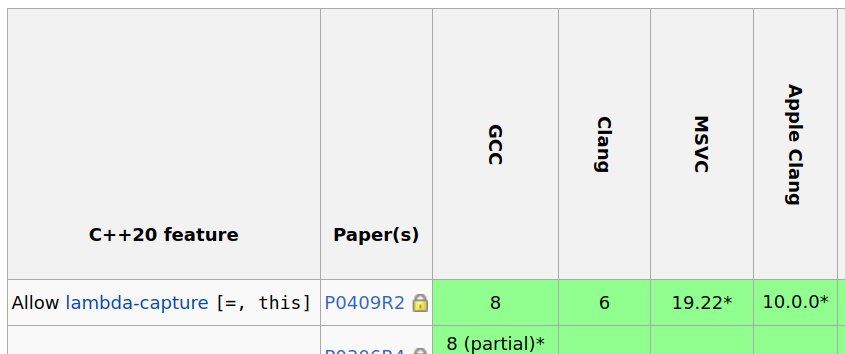 还未试过，目前可能过不了编译，因为Apple Clang还不支持三路比较。
除非稍微修改一下源代码，去掉唯一的一行三路比较（<=>，在FixedCapacityString）。
但Apple Clang支持三路比较应该也就是短期内的事情。
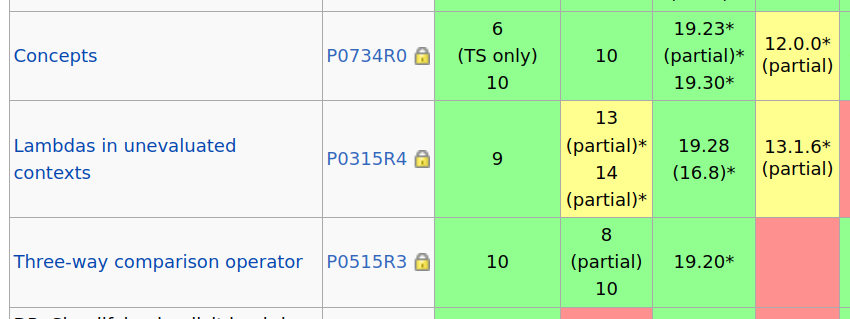 目录
概况
近期开发进展：MACE::Environment
界面/接口
环境（MACE::Environment::(...)）
命令行界面（MACE::Environment::CLI::(...)）
输出控制（MACE::Environment::VerboseLevel）
MPI和G4的奇妙联动（MPIRunManager）
G4界面的简单封装（MPIExecutive）
特性
资源管理（MACE::Memory::(...)）
信号处理/栈踪
杂项功能特性（MACE::Utility::(...)）
安装与跨平台性
Linux
Windows
一个ROOT的bug
Mac
编译选项
基本编译选项
MACE_BUILD_TEST
Build MACE with test programs.
MACE_BUILTIN_ARGPARSE
Use built-in argparse (network or pre-downloaded source is required). 
MACE_BUILTIN_EIGEN
Use built-in Eigen (network or pre-downloaded source is required). 
MACE_BUILTIN_YAML_CPP
Use built-in yaml-cpp (network or pre-downloaded source is required). 
MACE_ENABLE_VIS
Build MACE with visualization. Note that whether Geant4 supports visualization is determined by the options when Geant4 is built. MACE does not, and cannot, affect whether G4 enables visualization.
基本编译选项
MACE_SIGNAL_HANDLER
Build with signal handling. Signal handlers are registered at the construction of environment.
MACE_USE_STATIC_G4
Attempt to link Geant4 static libraries if available, by finding the \static\ component of G4. There may be some performance gains if successful (depending on the compiler options), but some other (originally) possible dynamic linkages becomes impossible. If cannot find \static\, dynamic libraries will be linked.
MACE_WITH_G4GDML
Build with G4gdml support. This option will be automatically turned OFF if Geant4::G4gdml is not found. If turned off, you are not able to export geometry (to ROOT or other).
高级编译选项
MACE_SHOW_ALL_COMPILE_WARNINGS
Show all compile warnings. Once turned on, MACE_SURPRESS_COMPILE_WARNINGS will be turned off, and MACE_SHOW_GCC_EFFCXX_COMPILE_WARNINGS will be turned on.
MACE_USE_SHARED_MSVC_RT
Select the MSVC runtime library for use (MSVC only). ON for shared (.dll), OFF for static (.lib). If you run into link error related to MSVC runtime, you can try to flip this.
MACE_SHOW_GCC_EFFCXX_COMPILE_WARNINGS
Show -Weffc++ compile warnings. (gcc only)
MACE_SURPRESS_COMPILE_WARNINGS
Surpress compile warnings raise from external dependencies.
高级编译选项
MACE_BUILTIN_ARGPARSE_VERSION
Set built-in argparse version (if required).
MACE_BUILTIN_EIGEN_VERSION
Set built-in Eigen version (if required).
MACE_BUILTIN_YAML_CPP_VERSION
Set built-in yaml-cpp version (if required).